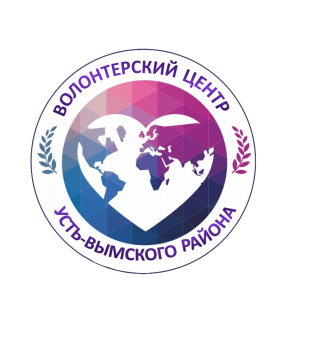 МУНИЦИПАЛЬНАЯ 
ДОБРОВОЛЬЧЕСКАЯ АКЦИЯ 
«ЭКОБЕГ – МЫ ВМЕСТЕ»
КОЛЕСНИКОВ АНТОН ВИКТОРОВИЧ

Руководитель Волонтерского центра Усть-Вымского района
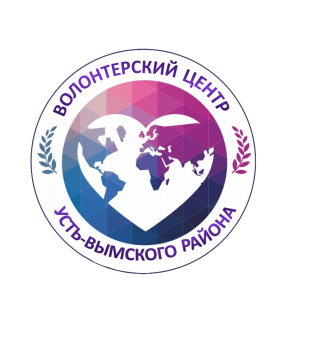 ЦЕЛЬ
АКТИВИЗАЦИЯ ВОЛОНТЕРСКОГО ДВИЖЕНИЯ ОФФЛАЙН В МУНИЦИПАЛИТЕТЕ (ПЯТЬ КРУПНЫХ НАСЕЛЕННЫХ ПУНКТОВ, 7 ОТРЯДОВ ВОЛОНТЕРОВ), УКРЕПЛЕНИЕ КОМАНДНОГО ДУХА ВОЛОНТЕРОВ ПОСЛЕ ПЕРИОДА САМОИЗОЛЯЦИИ ЧЕРЕЗ СИСТЕМУ ЕДИНЫХ ДОБРЫХ ДЕЛ (ВЫПОЛНЕНИЯ ОДНОГО ЧЕК-ЛИСТА).
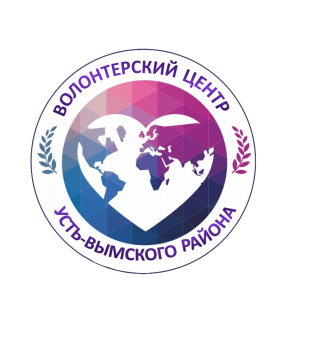 ЧЕК-ЛИСТ
Плоггинг. Во время пробежки команда должна собрать четыре пакета мусора.

 Зеленый район. Команда делает высадку любых саженцев - цветы, деревья и тд.

 Фотоохота. Команда получает фрагмент фотографии и должна определить что это за объект. Доказательство - селфи у объекта.

 Предупрежден - значит вооружен! Команда должна раздать 30 листовок о том, как уберечься от укуса клеща.

 Доброе дело. Команда сама решает, какое доброе дело она сделает за время прохождения акции.
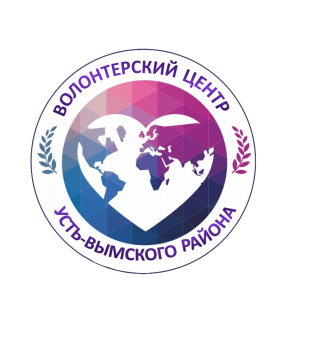 ПЛОГГИНГ
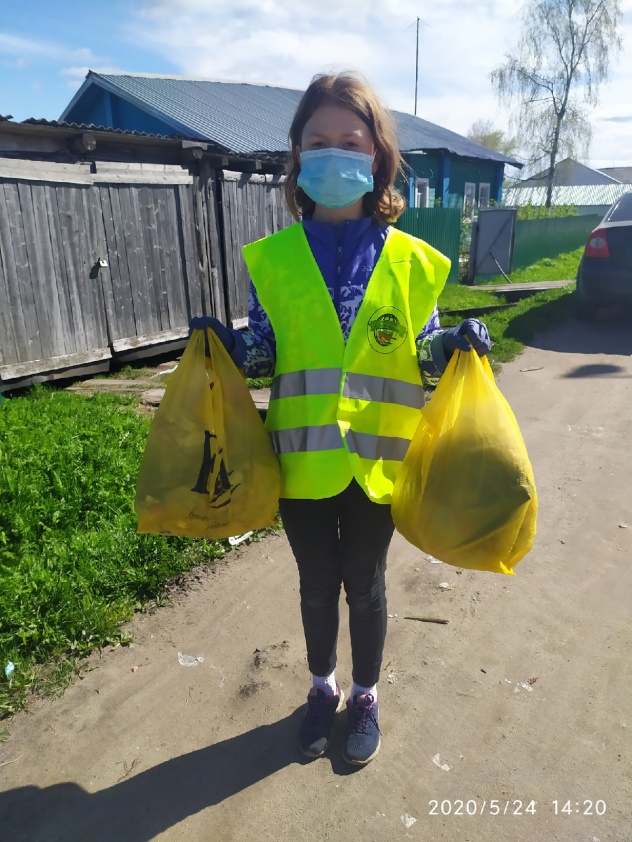 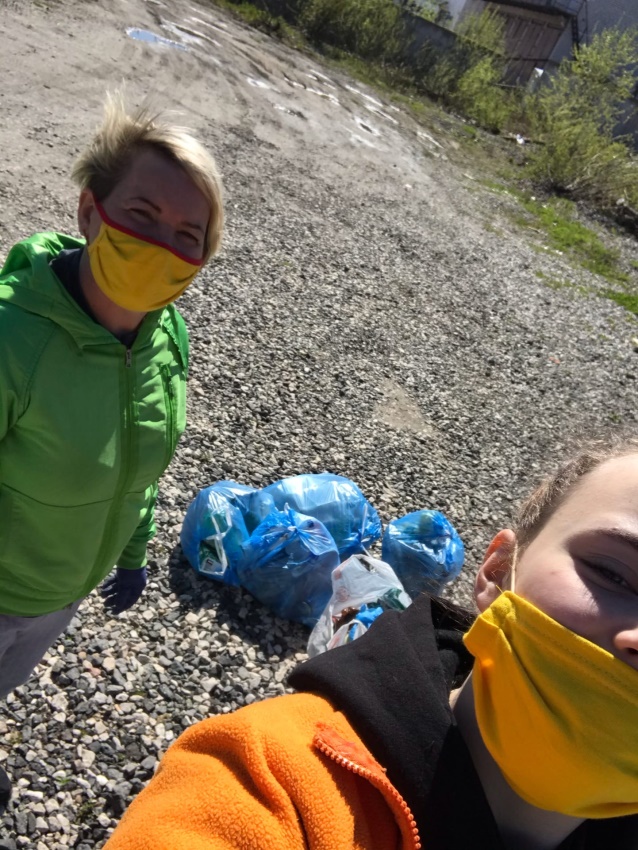 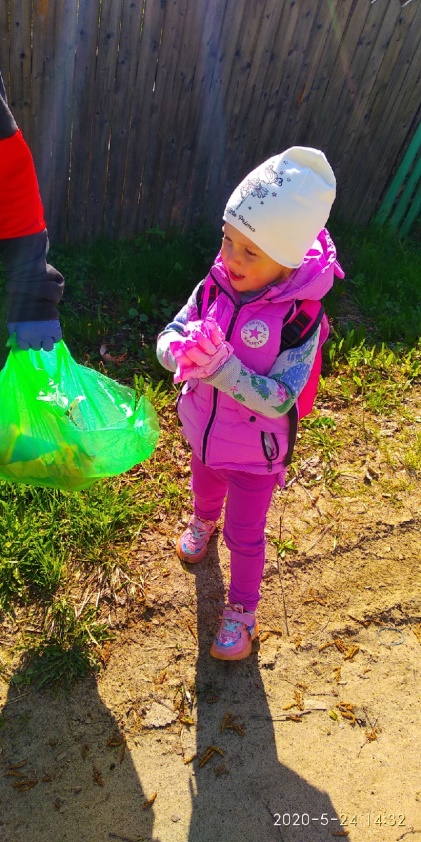 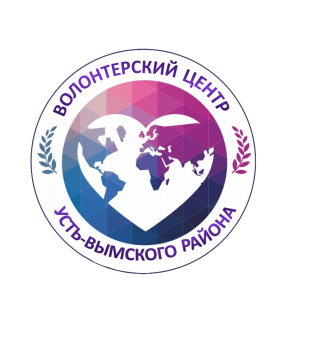 ЗЕЛЕНЫЙ РАЙОН
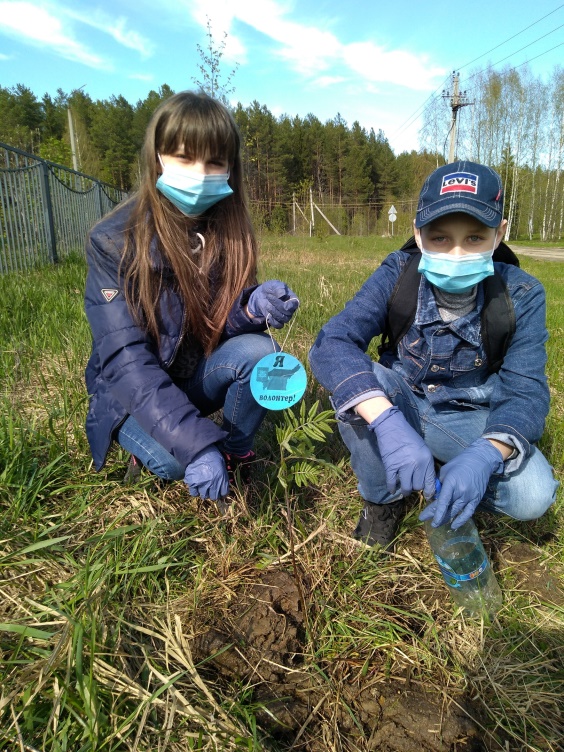 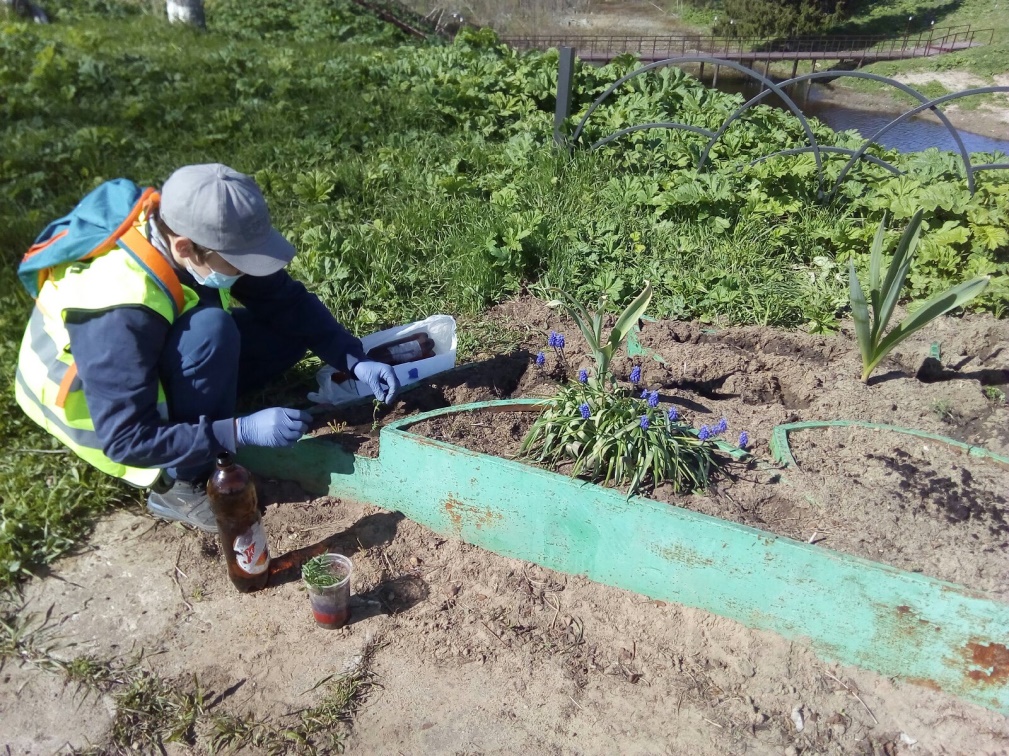 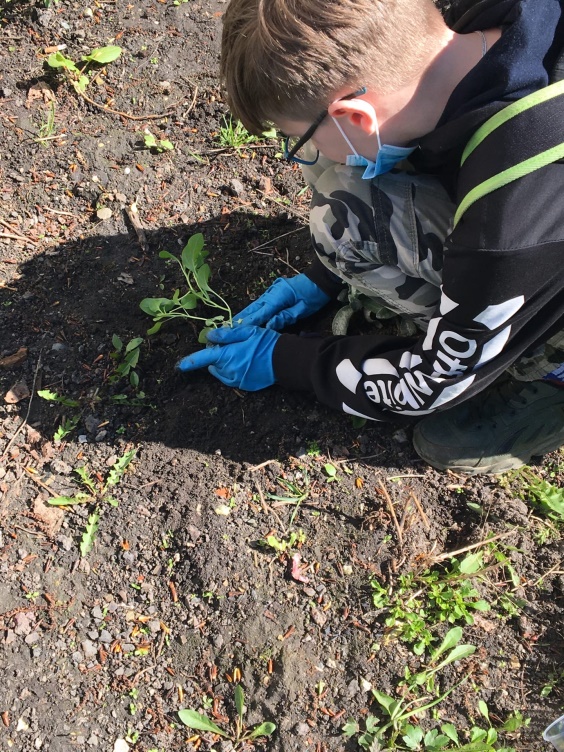 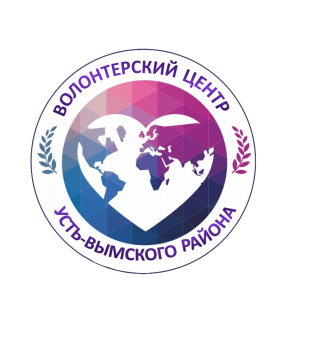 ФОТООХОТА
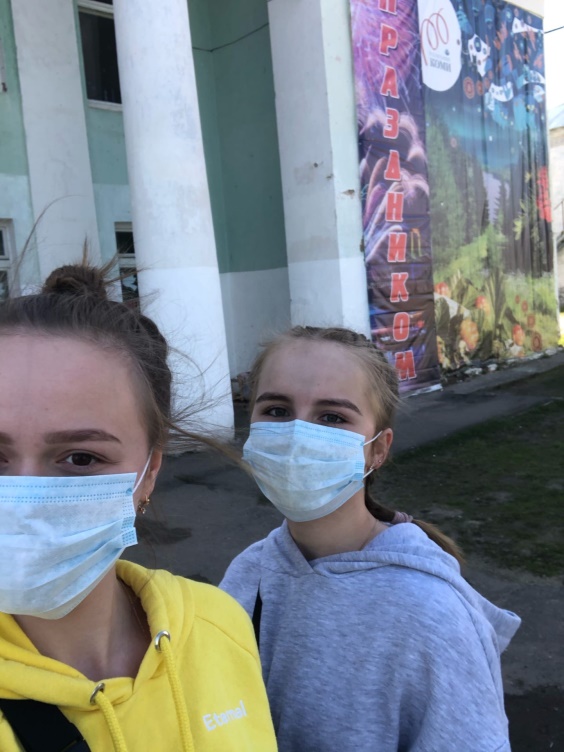 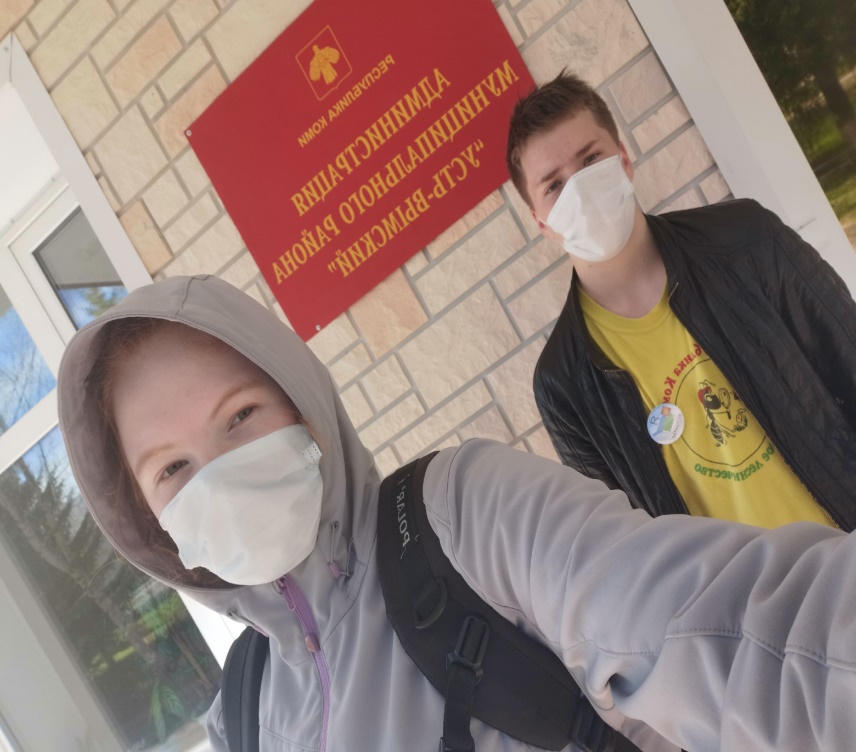 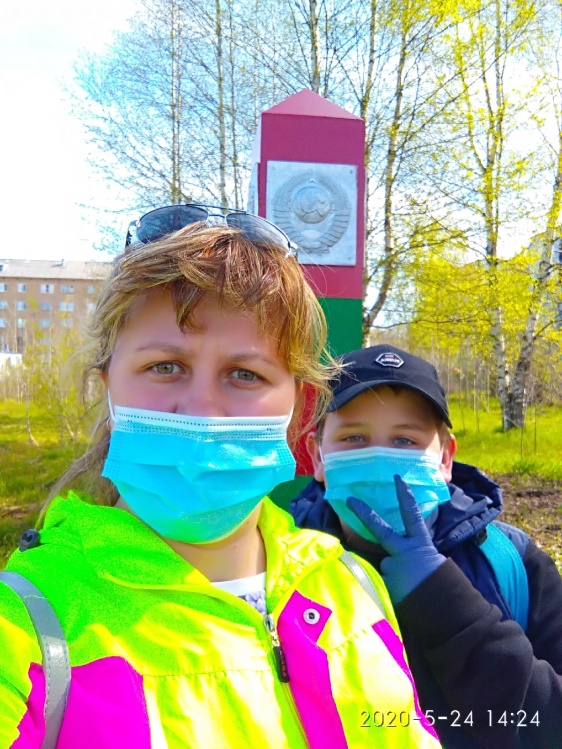 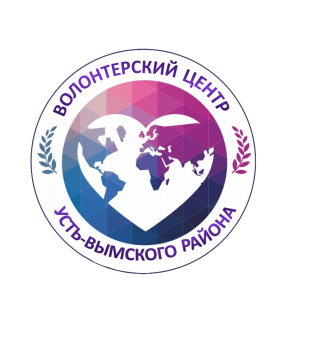 ПРЕДУПРЕЖДЕН – ЗНАЧИТ ВООРУЖЕН
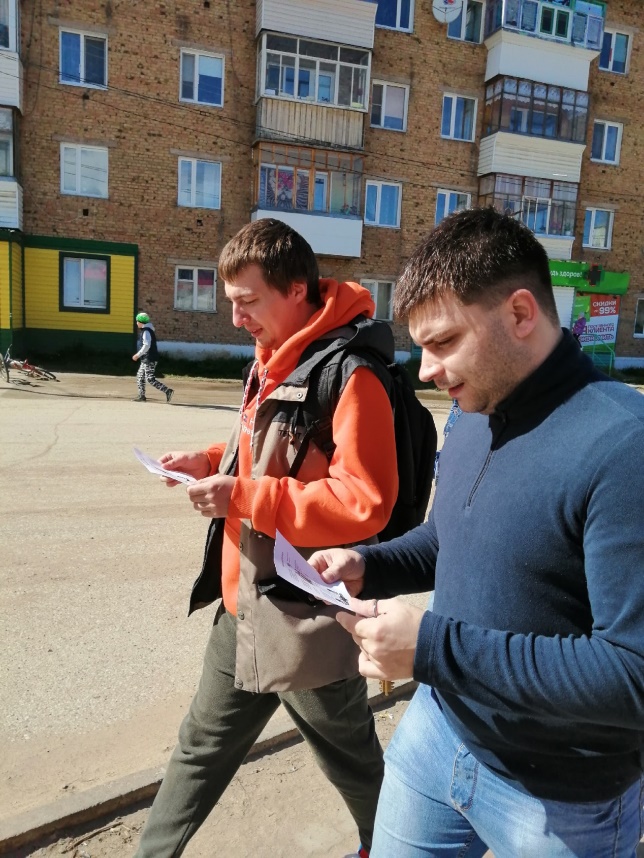 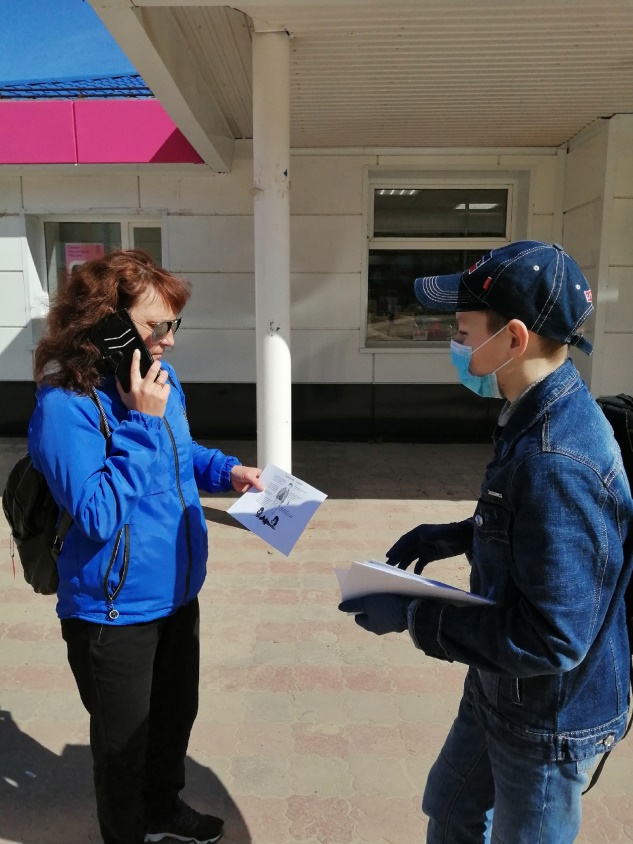 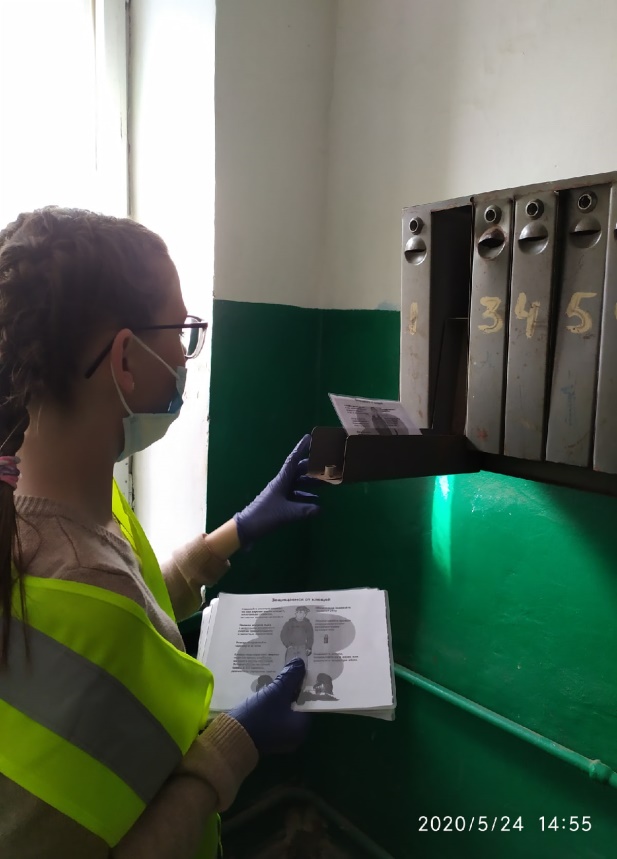 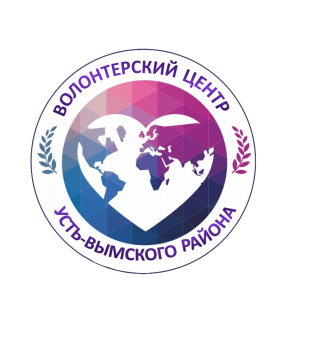 ДОБРОЕ ДЕЛО
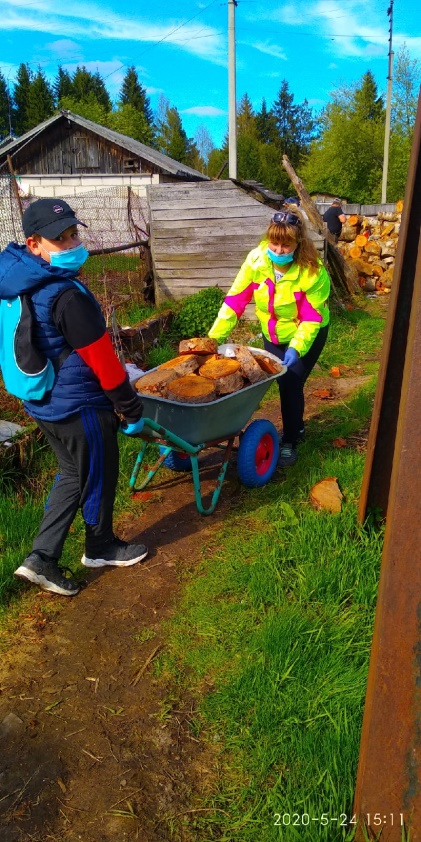 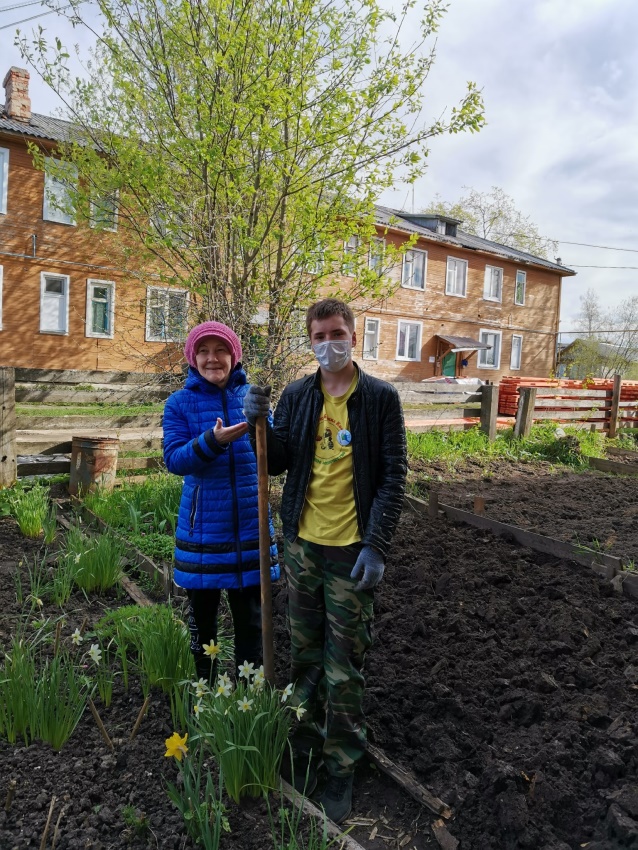 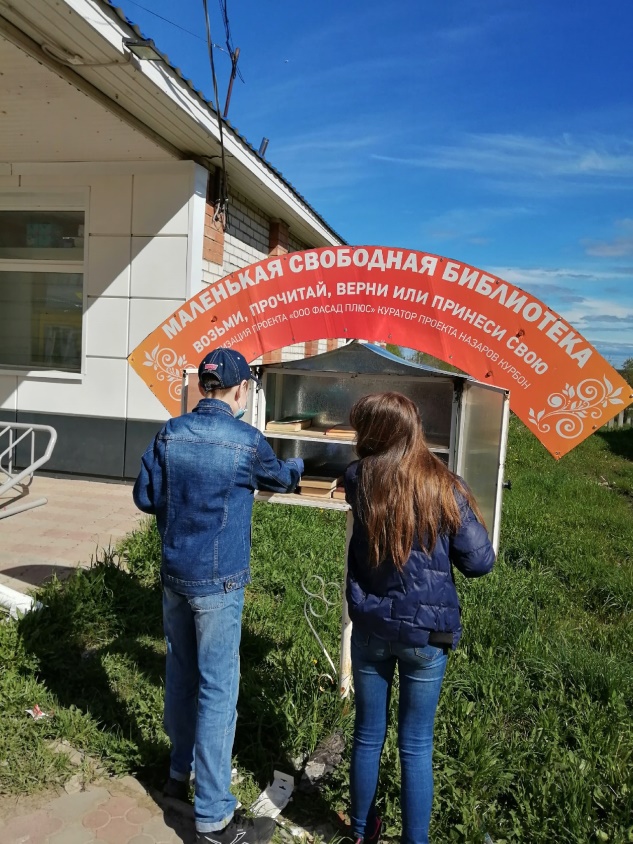 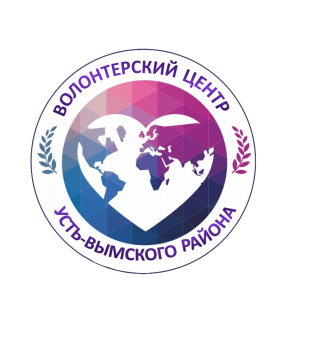 РЕЗУЛЬТАТЫ
6 ВОЛОНТЕРСКИХ ОТРЯДОВ, 23 КОМАНДЫ, 46 ВОЛОНТЕРОВ 
 3 ГОДИКА САМОМУ МАЛЕНЬКОМУ ВОЛОНТЕРУ
 56 - САМОМУ ВЗРОСЛОМУ
 СОБРАНО БОЛЕЕ 100 МЕШКОВ МУСОРА
 РОЗДАНО ОКОЛО 500 ЛИСТОВОК
 ПОСАЖЕНО БОЛЕЕ 300 САЖЕНЦЕВ БАРХАТЦЕВ, КАЛЕНДУЛЫ, ПЕТУНЬИ, ОСТЕОСПЕРМУМА,    РЯБИНЫ, БЕРЕЗЫ...
ВОВЛЕЧЕНО 6 НОВЫХ ВОЛОНТЕРОВ.
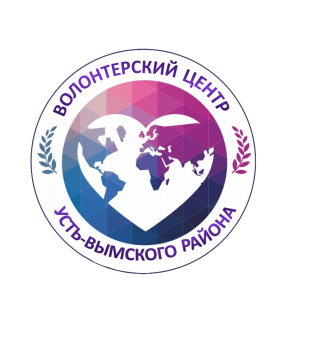 РЕЗУЛЬТАТЫ
ЗАМЕТНОЕ УКРЕПЛЕНИЕ ЕДИНОГО КОМАНДНОГО ДУХА МЕЖДУ ОТРЯДАМИ ДОБРОВОЛЬЦЕВ РАЗНЫХ НАСЕЛЕННЫХ ПУНКТОВ. ПУТЕМ ИСПОЛЬЗОВАНИЯ ИНТЕРЕСНОГО ФОРМАТА МЕРОПРИЯТИЯ  - ПРИВЛЕЧЕНЫ РЕБЯТА РАНЕЕ ВОЛОНТЕРСТВОМ НЕ ЗАНИМАВШИЕСЯ. СОГЛАСНО АНКЕТЕ ОБРАТНОЙ СВЯЗИ ДОБРОВОЛЬЦЫ ОЦЕНИЛИ МЕРОПРИЯТИЯ В СРЕДНЕМ 9\10. ВЫРАЗИЛИ ЖЕЛАНИЕ ПОВТОРИТЬ ПОДОБНЫЙ ФОРМАТ АКЦИИ 100 % ОПРОШЕННЫХ.
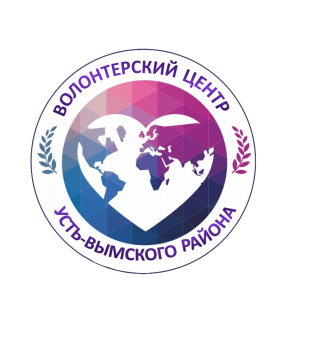 КОЛЕСНИКОВ АНТОН ВИКТОРОВИЧ

89041058480 


https://vk.com/id185185327
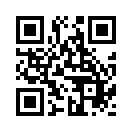 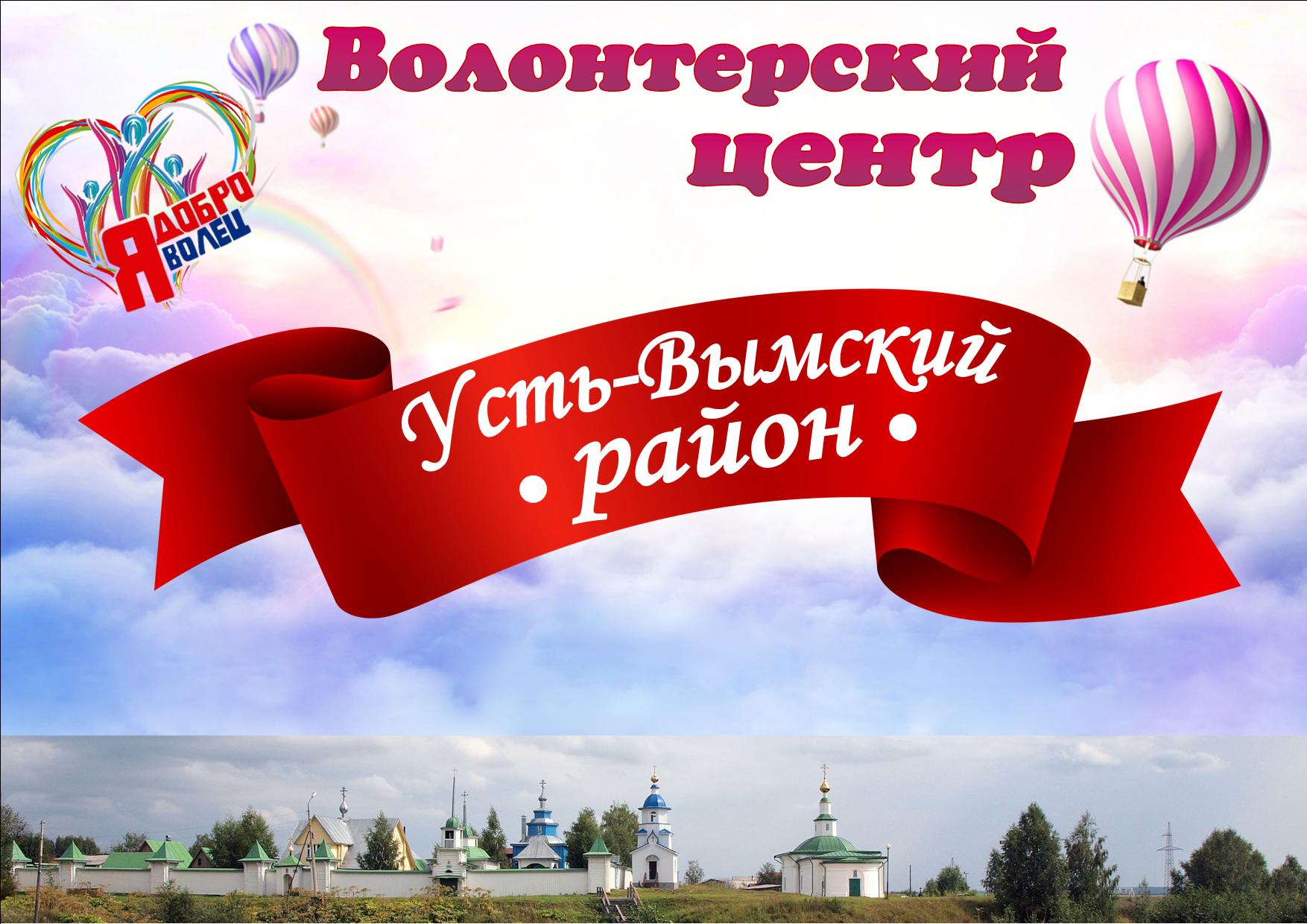 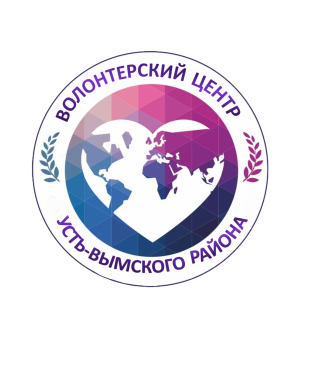